Домашние питомцы.
1.Подумай, что тебе надо пообещать маме, чтобы она разрешила взять домой котенка.2. Расскажи, как ты будешь ухаживать за своим питомцем.3. Объясни, для чего нужны эти предметы. Стр. 64.
1. Есть ли у тебя домашний питомец?2. Как ты о нем заботишься?3. Какие его повадки тебя радуют, какие огорчают?
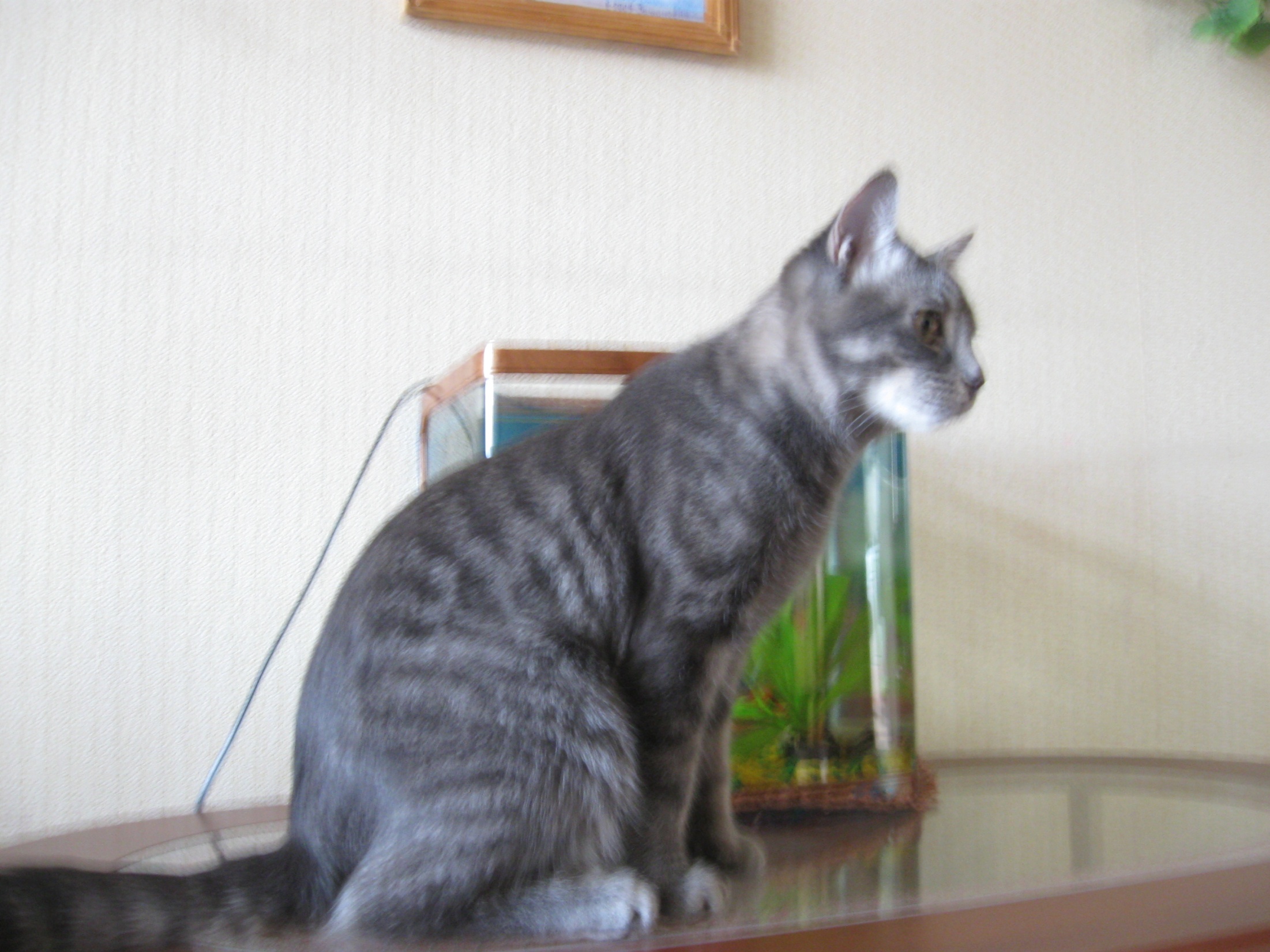 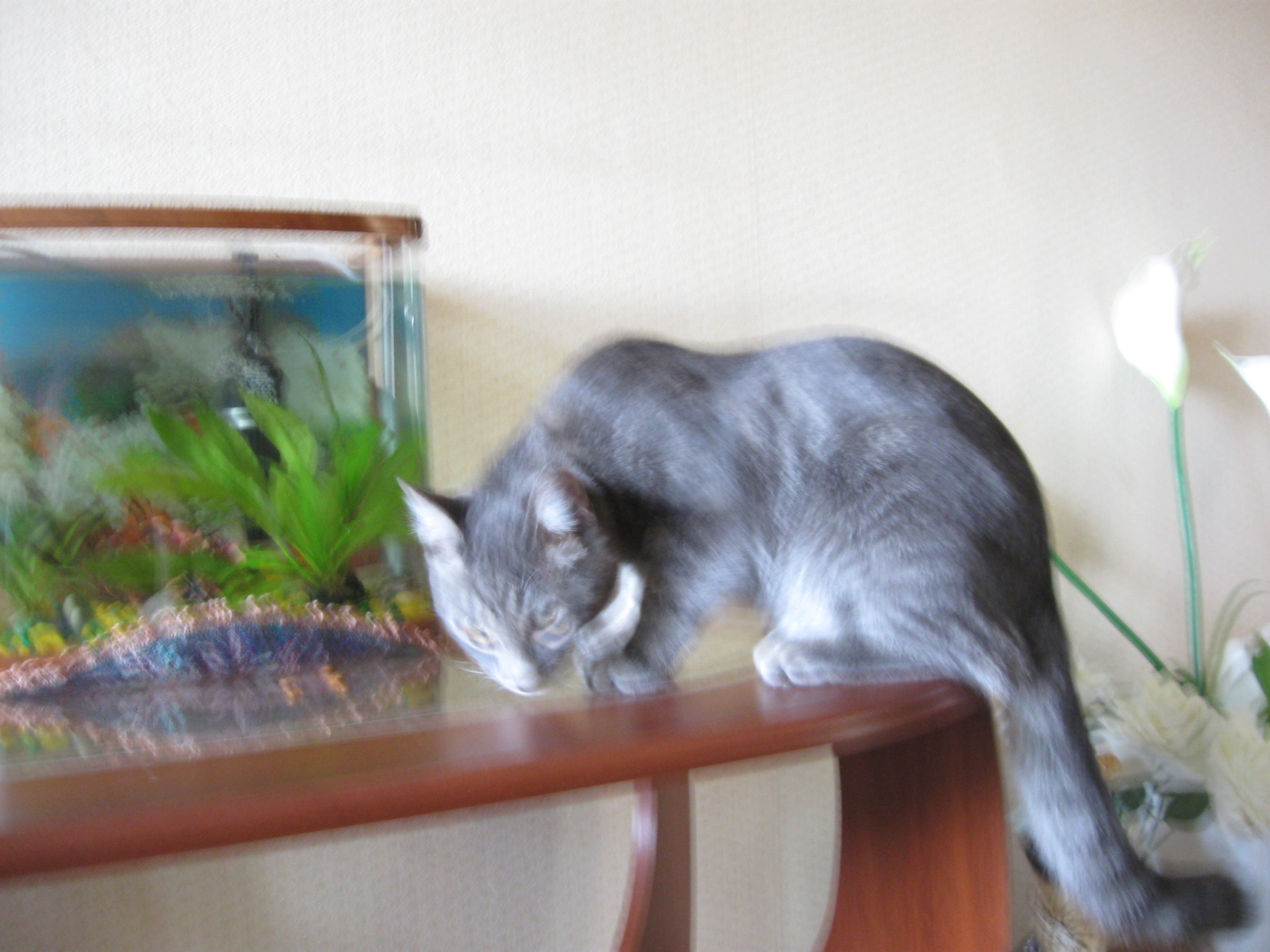 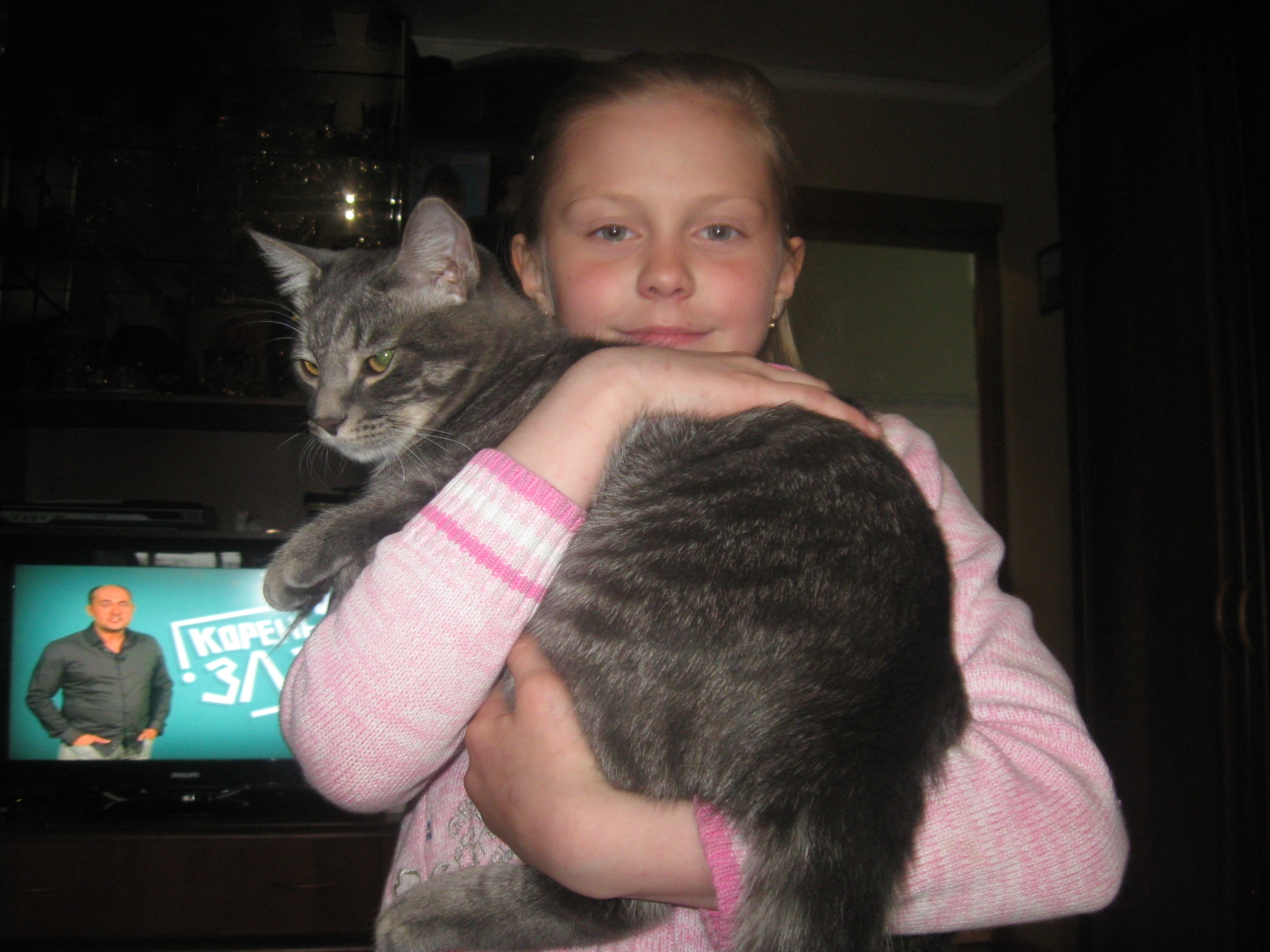 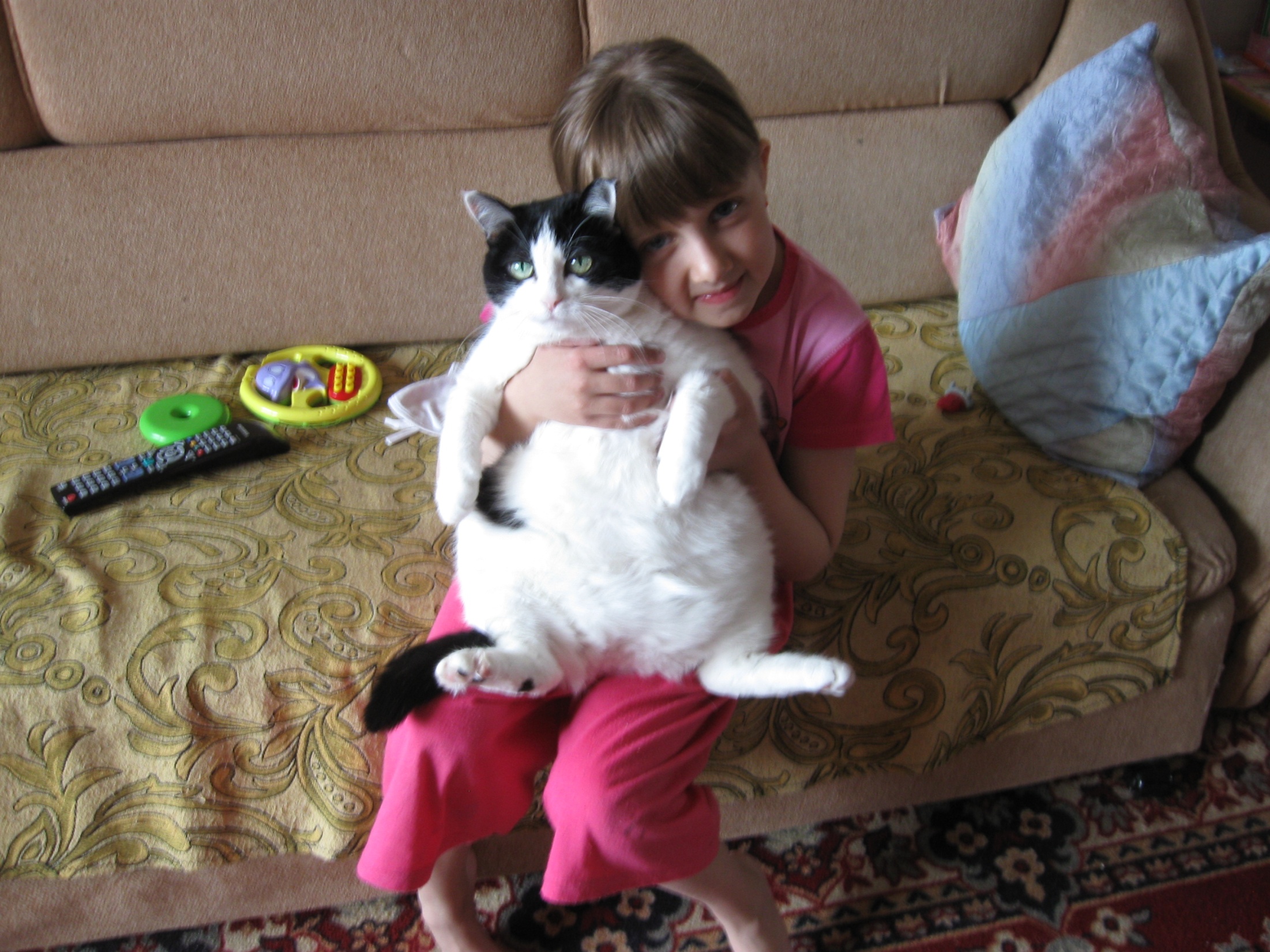 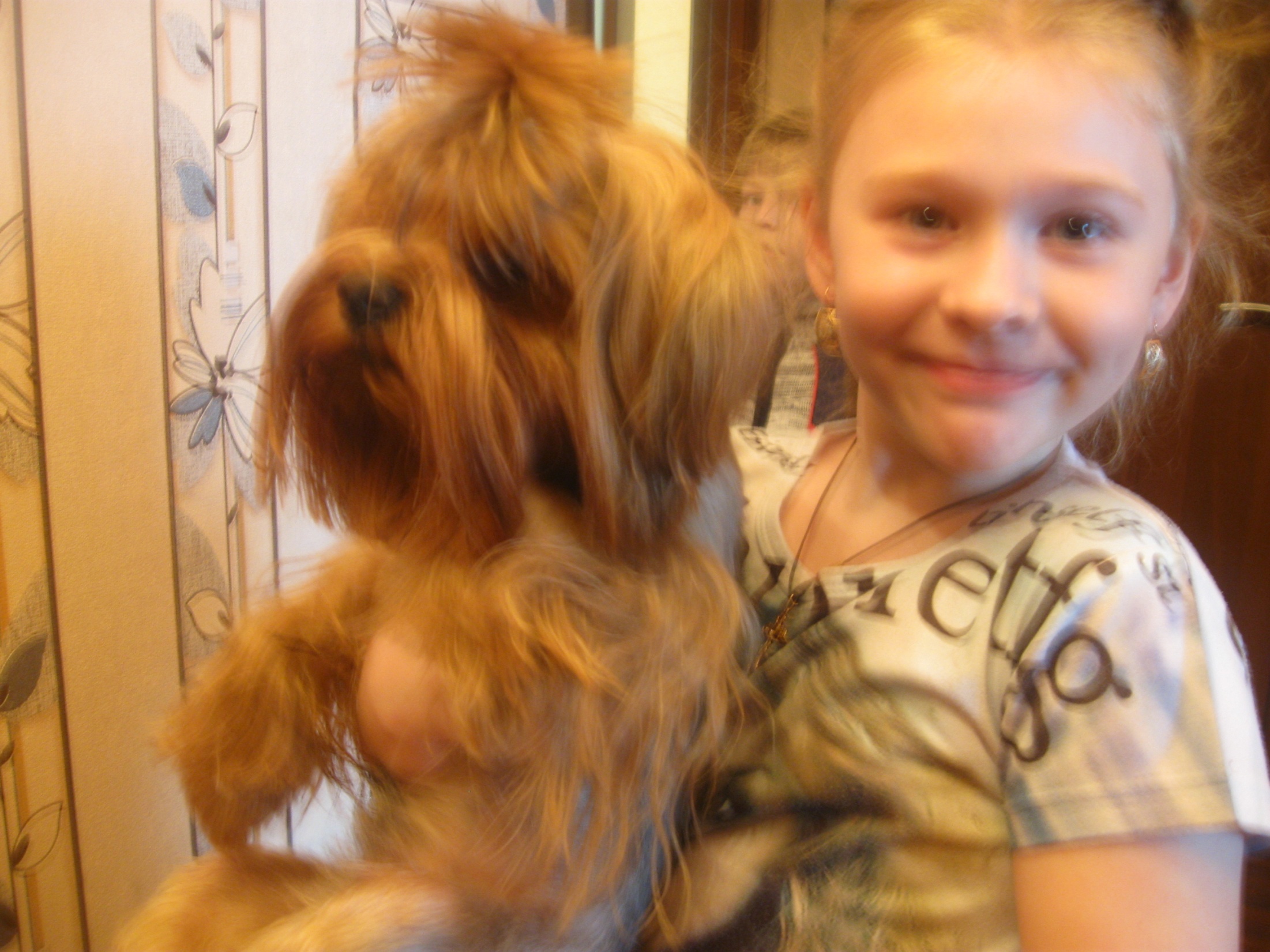 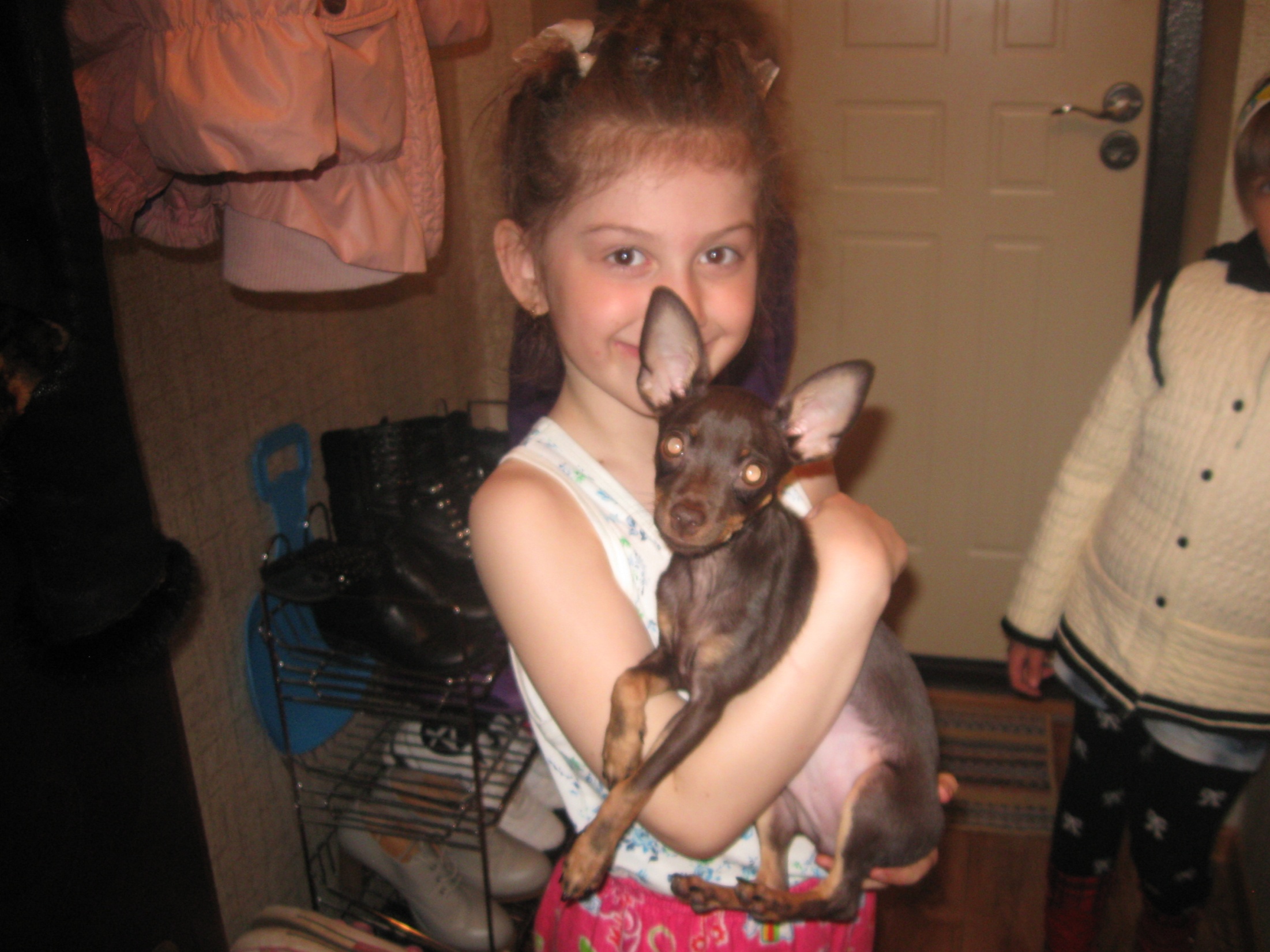 *Какие породы собак вам известны?*Как собаки помогают людям?*Что ты можешь дополнить,  к сообщению автора на странице 66?